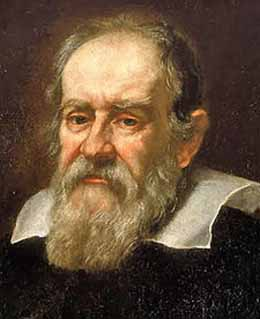 Galileo GaliLei
The Scientific revolution
In your textbook…
To help you understand the fluid nature of scientific thought in any age, read pp. 714-715 & 754-756.

Pay attention to questions #3 & 4 on p. 755 about the Galileo selections we will read shortly.
In your textbook…
Read The Starry Messenger pp. 758-761.

Discuss #3 & 4 p. 755.
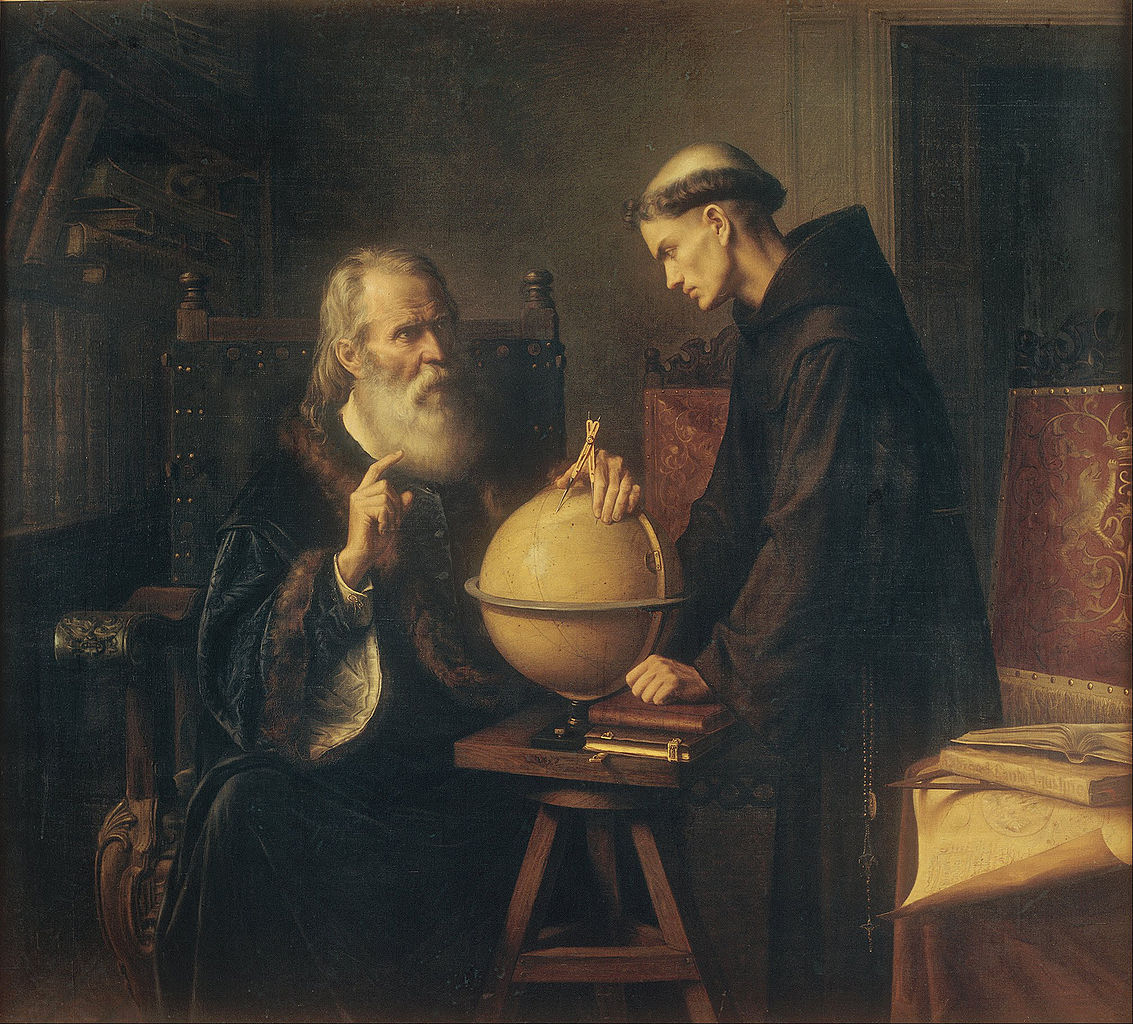